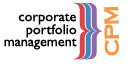 Corporate Portfolio Management
}
Een methode voor het invoeren en verbeteren van Portfolio Mangement
CPM
Paul Willems
Initiator
info@accolades.nl
06-15954824
Uw bedrijf
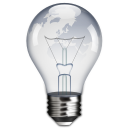 Strategisch
Tactisch
Operationeel
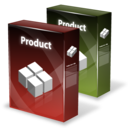 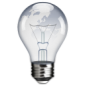 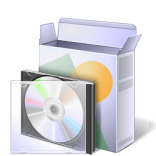 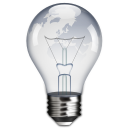 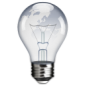 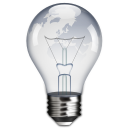 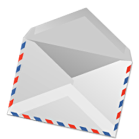 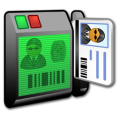 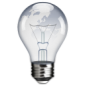 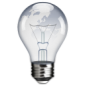 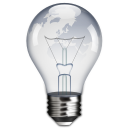 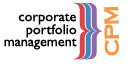 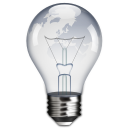 Strategisch
Tactisch
Operationeel
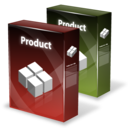 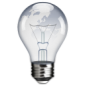 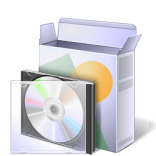 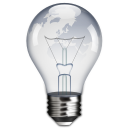 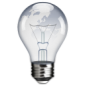 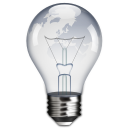 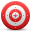 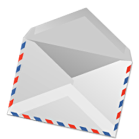 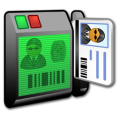 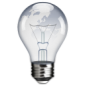 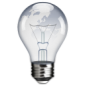 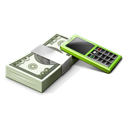 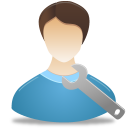 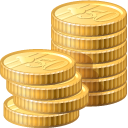 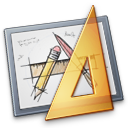 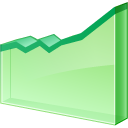 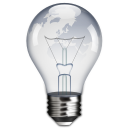 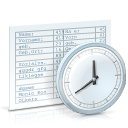 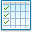 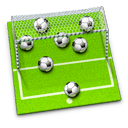 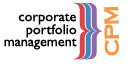 Corporate Portfolio Management
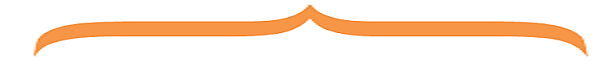 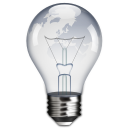 Strategisch
Tactisch
Operationeel
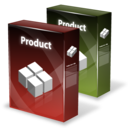 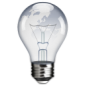 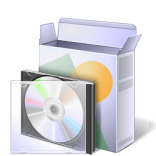 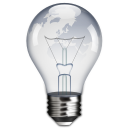 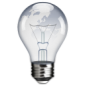 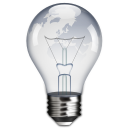 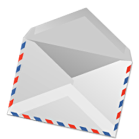 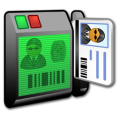 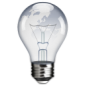 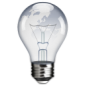 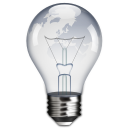 }
}
}
Project 
Portfolio 
Management
Service 
Portfolio 
Management
Idee 
Portfolio 
Management
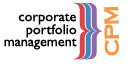 Corporate Portfolio Management
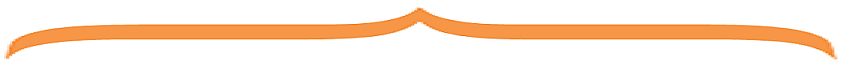 Efficiënt en effectief de strategische bedrijfsdoelstellingen realiseren
De juiste mix van projecten uitvoeren.
De projecten zo goed mogelijk uitvoeren.
Het juiste services portfolio aanbieden
Time to Market
Kosten bewust
Innovatief
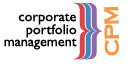 Hoe en waar start je?
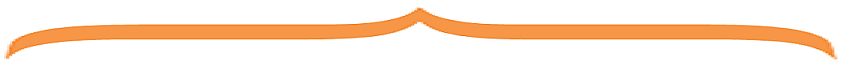 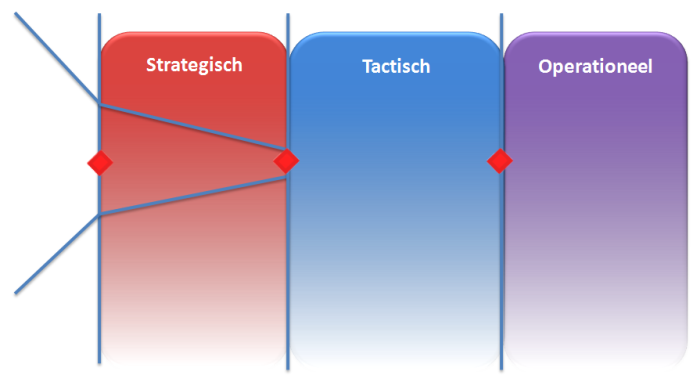 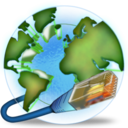 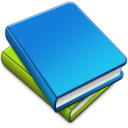 Internet
Literatuur
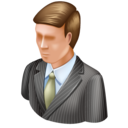 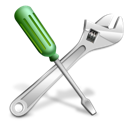 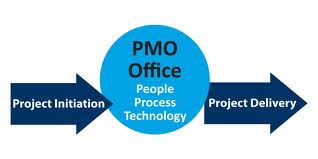 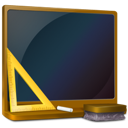 Hulpmiddelen
Consultancy
PMO
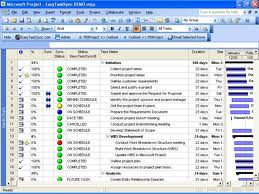 Opleiding/methode
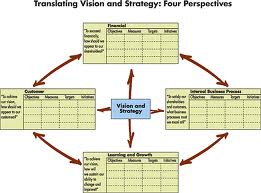 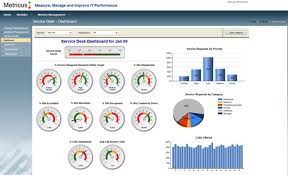 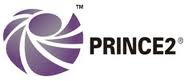 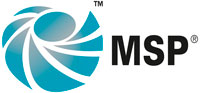 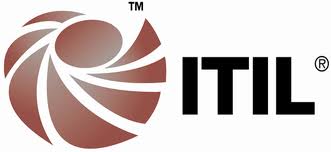 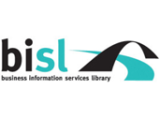 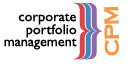 CPM methode
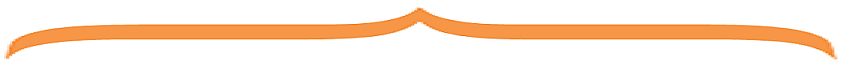 De methode is een beschrijving van best practices
Geeft een beschrijving van 
Processen
Rollen
IT governance
Key Performance Indicators
Rapportages
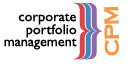 Portfolio Management hoofdprocessen
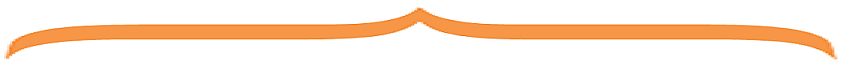 PROGRAMMA/
PROJECT
MANAGEMENT
BEDRIJFS
VOERING (BUSINESS)
SERVICE
MANAGE-MENT
1. Vaststellen Visie & Strategie
3. Uitwerken naar programma’s en projecten
4. Prioriteren programma’s en projecten
5. Vaststellen Tactisch Portfolio
6. Maken Portfolio beslissingen
7. Bijwerken en rapporteren status portfolio
8. Onderhouden Services
2. Aannemen van ideeën
Resource Management
Financial Management
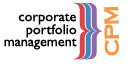 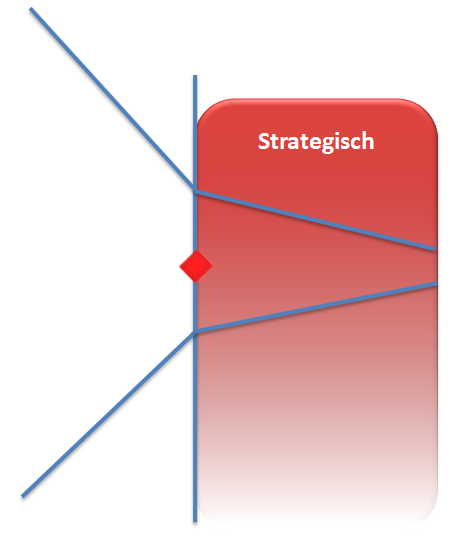 Idea Portfolio
Vaststellen bedrijfsdoelstellingen
Ideation/NPD
Governance
Proces
Rollen
KPI
Doelen
Business Case
Portfolio initiatieven
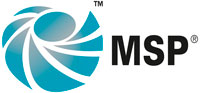 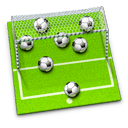 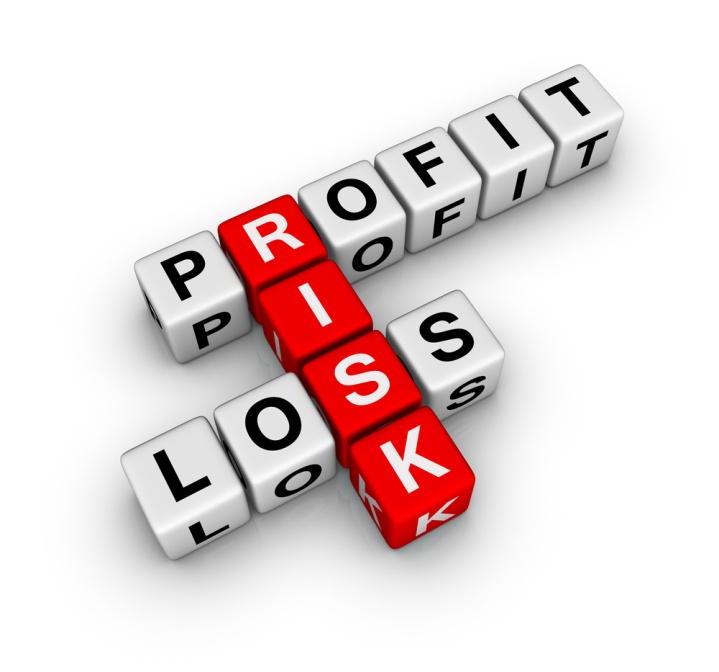 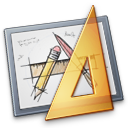 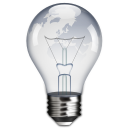 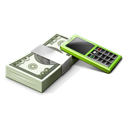 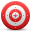 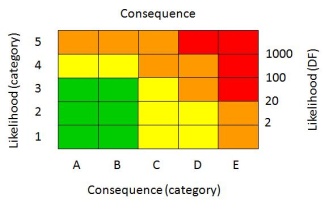 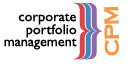 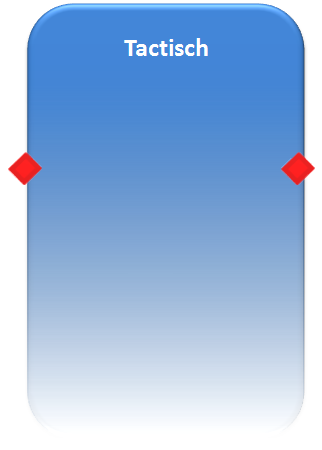 Project Portfolio
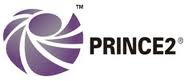 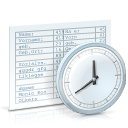 Planningen
Budget en verwezenlijking
Resource management
Business Case
Kwaliteitsmanagement
Issue & Risk management
Scope & changemanagement
Portfolio onderhanden projecten
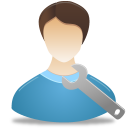 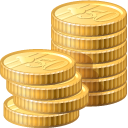 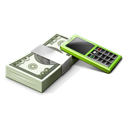 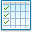 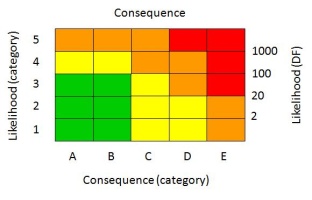 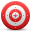 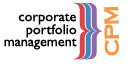 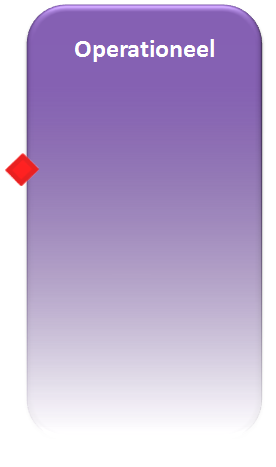 Service Portfolio
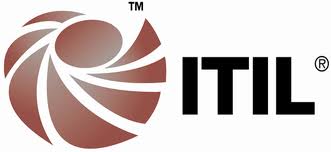 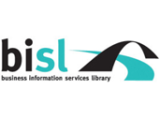 Overdracht naar productie
Benefit realisatie
Service roadmap
Change Management
Change Advisory Board
TCO & chargeback
Portfolio Services
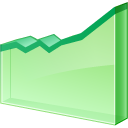 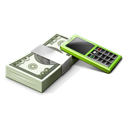 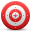 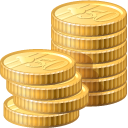 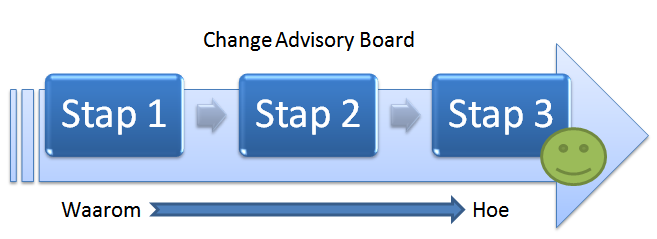 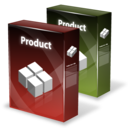 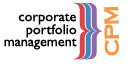 Methode werking
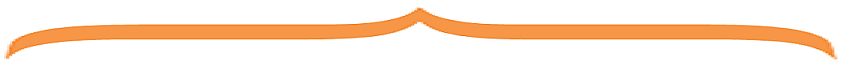 Methode is geheel uitgewerkt beschreven
Theorie; geeft een algemene beschrijving van de processen die nodig zijn voor het krijgen van controle over uw projecten.
Beoordeling; bepaal daarmee het volwassenheidsniveau van uw organisatie.
Business Case; bepaal aan de hand van de beoordeling op welke gebieden winst te behalen is in uw organisatie.
Implementatie; voer de wijziging door in uw organisatie op de meest haalbare wijze.
Download via internet
Meld je aan voor Assessment & Business Case
{ voorbeeld }
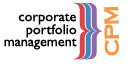 3. Uitwerken naar programma’s en projecten
Release kalender
Financial
management
Lijst met Programma ‘s en projecten
3.1 Doelen vertalen naar programma’s
3.2 Idee koppelen aan strategie/
programma
3.3 Creëren van projecten
Visie, strategie en doelen
Lijst met ideeën
Lijst met afgekeurde ideeën
Doel
Rollen
Entry criteria
Input & output per proces
Methodes
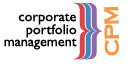 3. Uitwerken naar programma’s en projecten
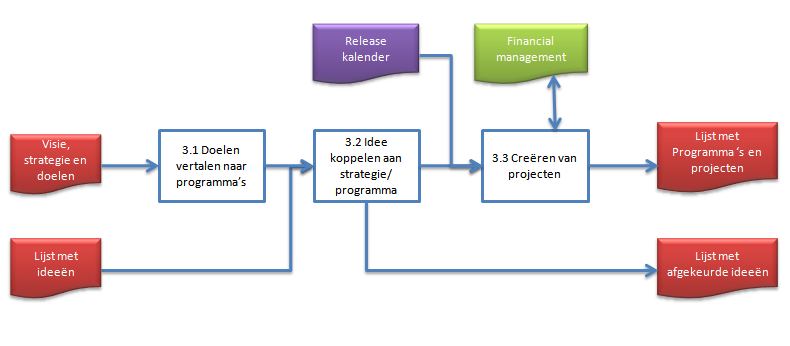 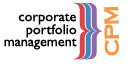 CMM-I bepalen
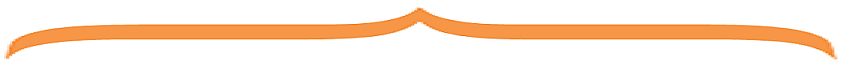 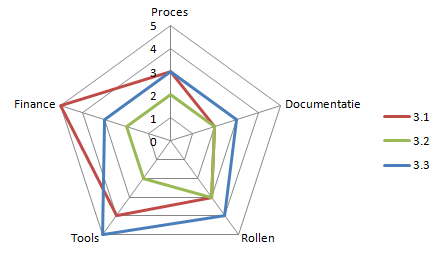 Verbeter mogelijkheden
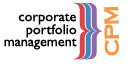 Business Case
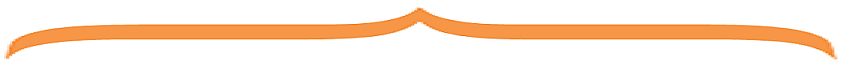 3. Overzicht kosten; Het overzicht geeft het budget weer dat nodig is om uiteindelijk alle  projecten uit te voeren . Tevens de speelruimte bepalend die er nog bestaat bij additioneel budget. Dit is een directe vertaling van de budget aanvragen met de onderhanden projecten en programma’s. Efficiënt
Aantal uren bezig met rapportages maken (7.5.2 + 7.5.5) * uurprijs
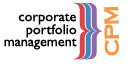 Accolades
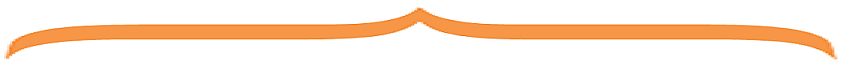 De methode is kosteloos te downloaden 
Het gebruik ervan is vrij
De methode groeit door gebruik
Additioneel:
Formulieren voor projectgebruik
Presentaties voor intern gebruik
Project planningen voor invoer
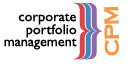 }
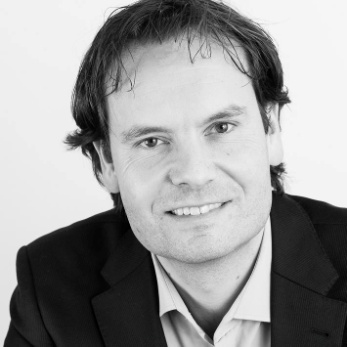 Paul Willems
Paul.willems@triage-it.nl
06- 1595 4824
}
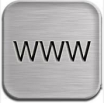 www.accolades.nl
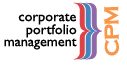 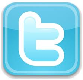 @AccoladesPuntNL
}
www.triage-it.nl
Oud Aa 4b
3621 LB Breukelen
0346 - 264 030
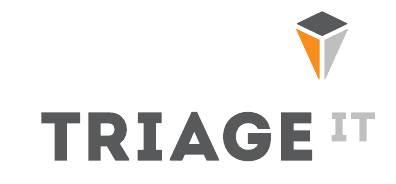 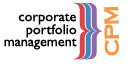